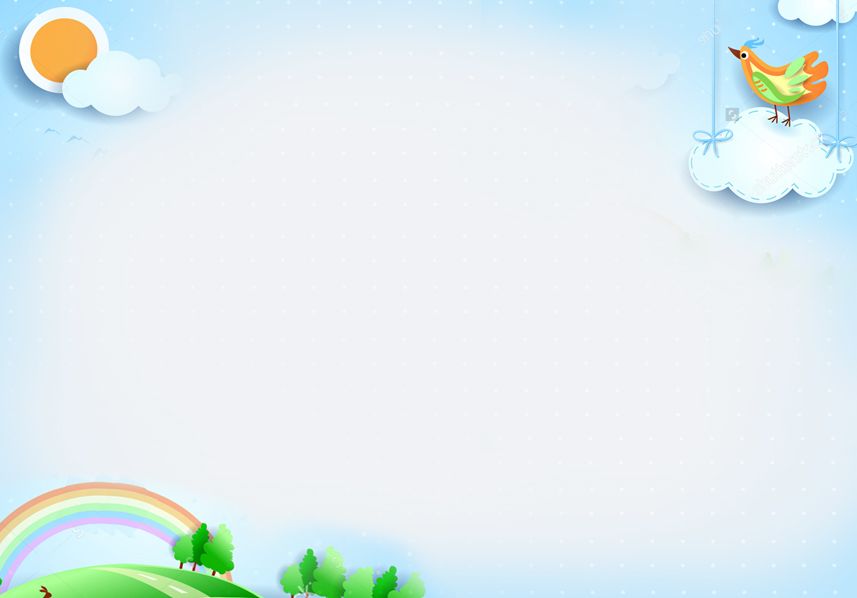 UBND QUẬN LONG BIÊN
TRƯỜNG MẦM NON THẠCH CẦU
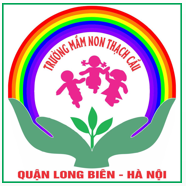 PHÁT TRIỂN NGÔN NGỮ
Đề tài: Làm quen chữ s - x
Lứa tuổi: 5-6 tuổi
Giáo viên: Nguyễn Thị Kim Chi
Mục đích - Yêu cầu:

	1. Kiến thức:
	• Trẻ nhận biết và phát âm đúng chữ cái s, x.
	• Nhận ra các chữ cái trong từ: nhà sàn, tre xanh.
	• Biết một số địa danh là di tích lịch sử và vẻ đẹp của quê hương đất nước Bác Hồ.
	
	2. Kỹ năng:
	• Trẻ nghe và phát âm chính xác chữ cái s, x.
	• Rèn luyện khả năng nhận biết, phát âm chữ cái s, x.
	• Phát triển vốn từ, rèn khả năng quan sát và ghi nhớ có chủ định
	• Trẻ biết cách chơi, luật chơi của các trò chơi.

	3. Thái độ:
	• Trẻ hứng thú với tiết học và có ý thức học tập.
	• Giáo dục trẻ biết yêu quê hương đất nước, giữ gìn các danh lam thắng cảnh.
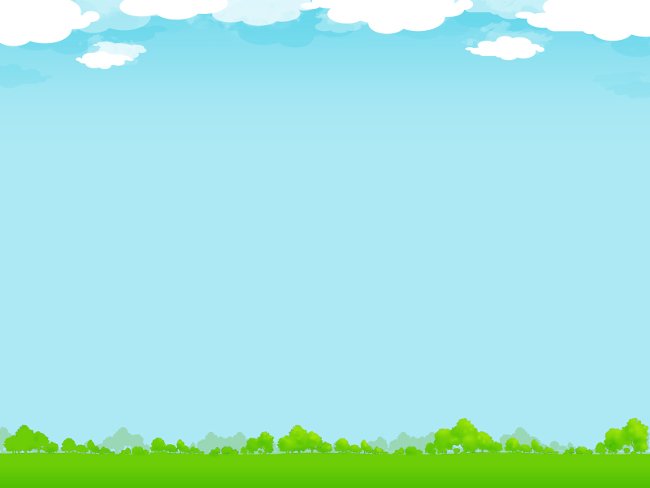 CẤU TRÚC BÀI HỌC
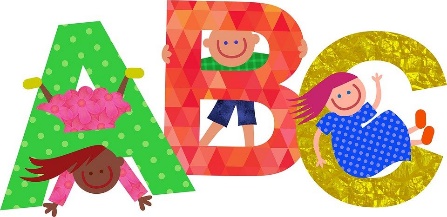 Phần 1: Ổn định tổ chức
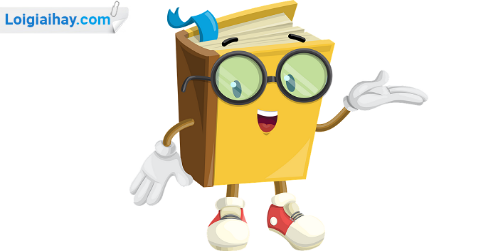 Phần 2: Phương pháp, hình thức tổ chức
Phần 3: Kết thúc
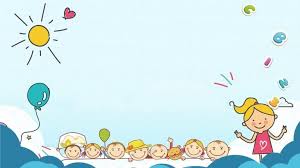 1: Ổn định tổ chứcBé cùng hát với cô và các bạn nhé!
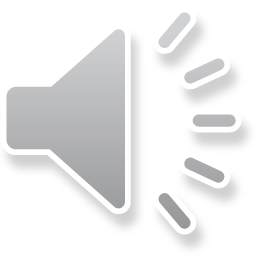 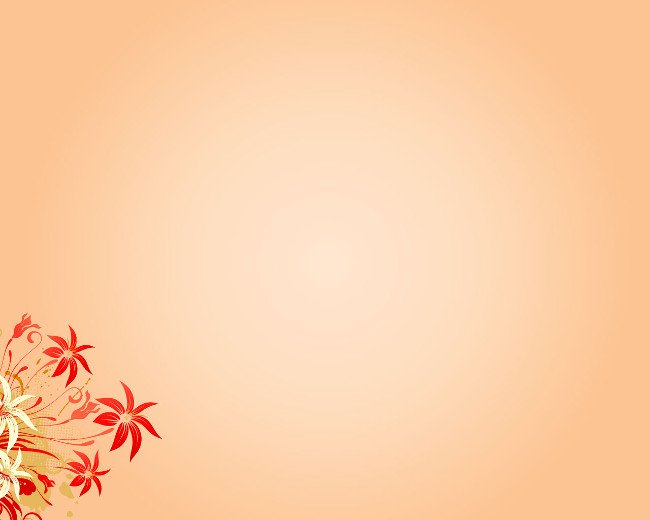 2: Phương pháp, hình thức tổ chức:
2.1: Làm quen chữ s:
nhà sàn
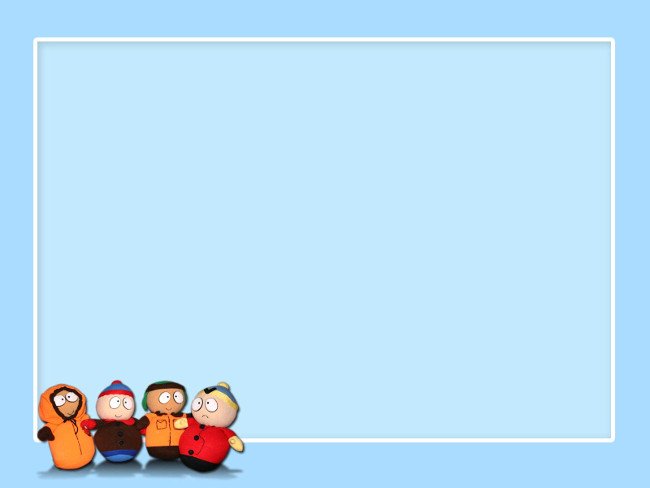 n
nhà sàn
h
n
a
a
s
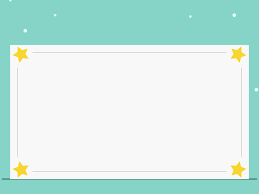 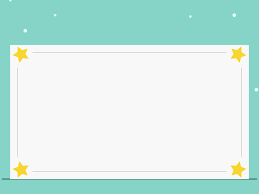 s
Giới thiệu chữ s
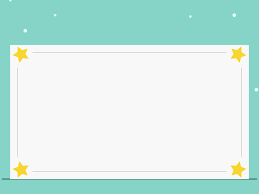 s
Cấu tạo chữ s
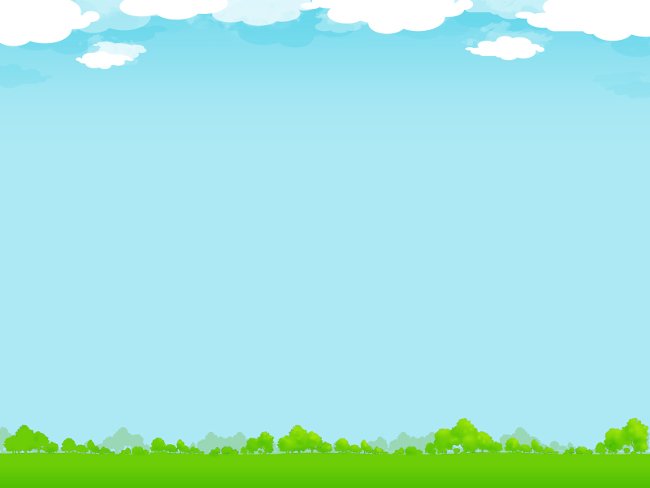 s
Các kiểu viết chữ s
s
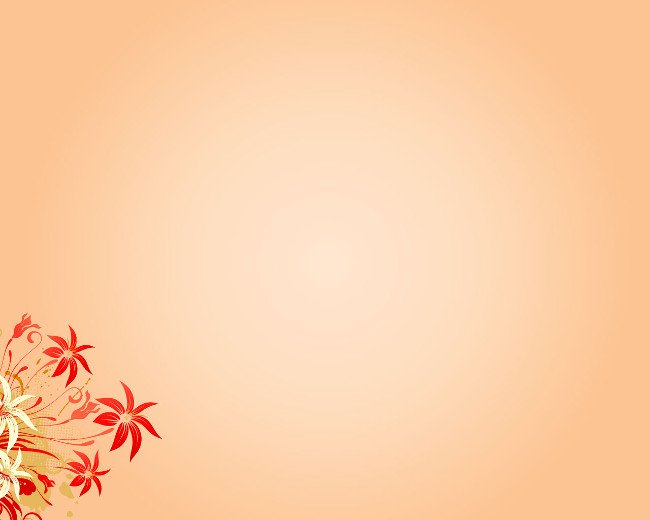 2.2: Làm quen chữ x:
tre xanh
t
e
a
n
h
tre xanh
x
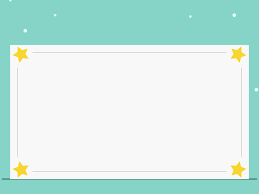 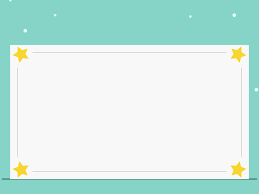 Giới thiệu chữ x
x
x
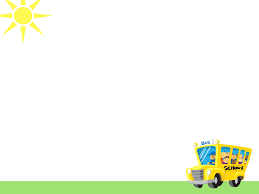 Cấu tạo chữ x
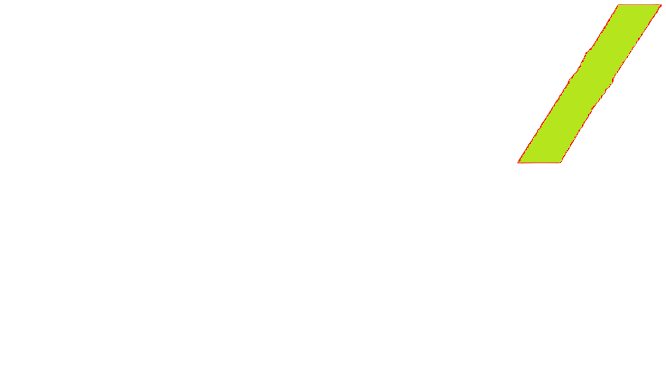 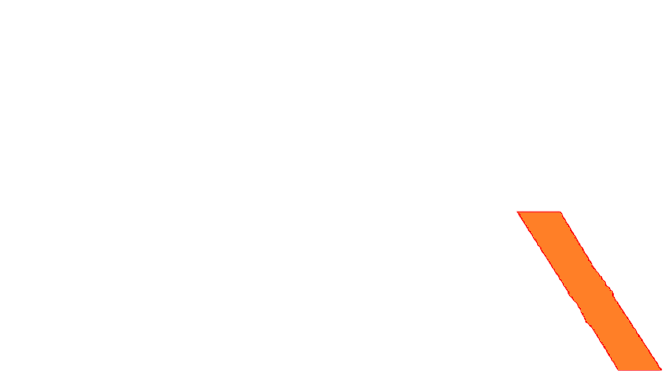 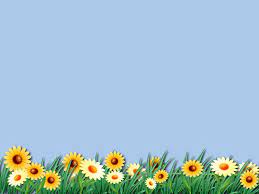 Các kiểu viết chữ x
x
x
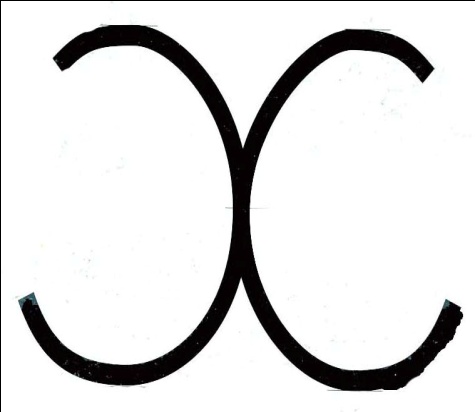 s
x
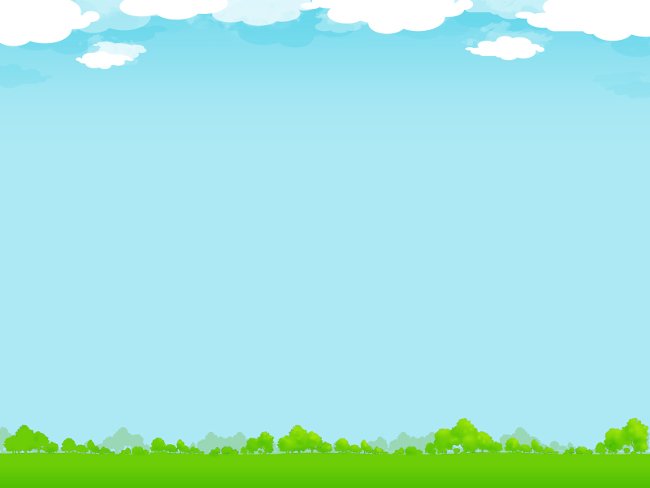 So sánh chữ s - x:
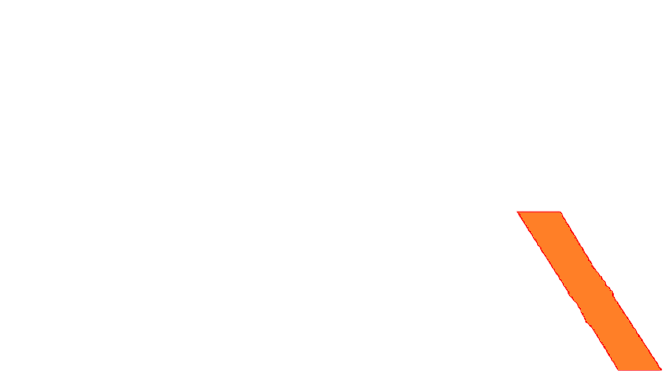 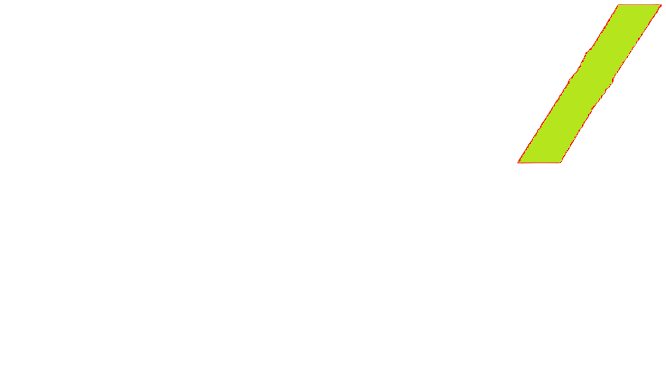 s
x
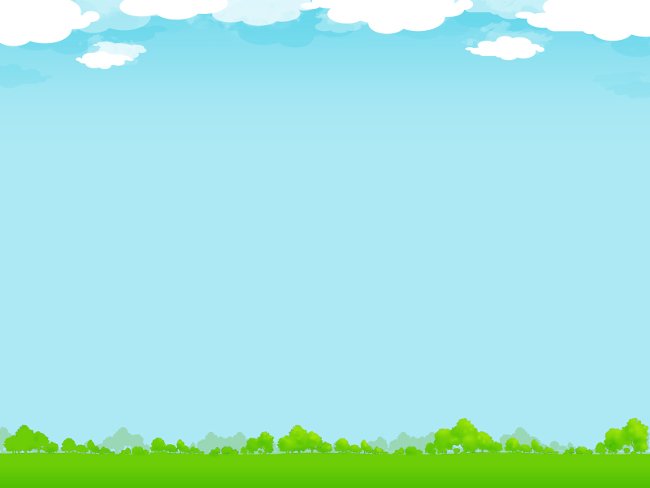 Cho trẻ phát âm lại 2 chữ s - x:
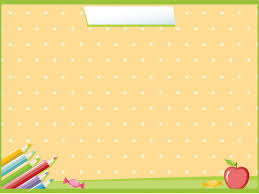 TRÒ CHƠI: AI TINH MẮT
Bé hãy quan sát các bức tranh, phía dưới mỗi bức tranh có 2 dòng chữ, 1 dòng hoàn thiện và 1 dòng còn thiếu chữ cái, bé hãy chọn những chữ cái phù hợp điền vào chỗ trống
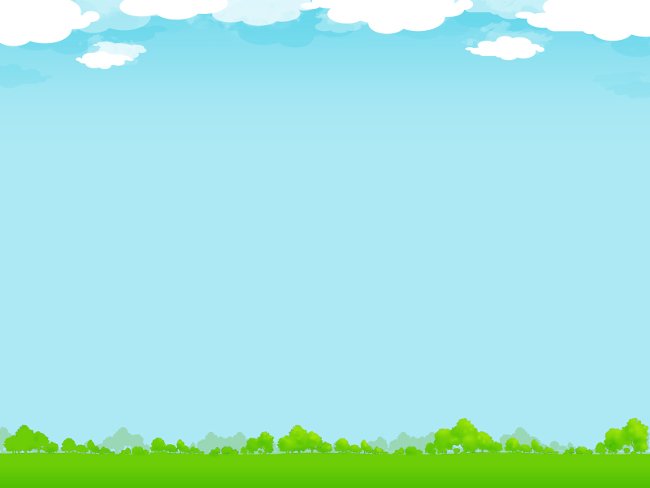 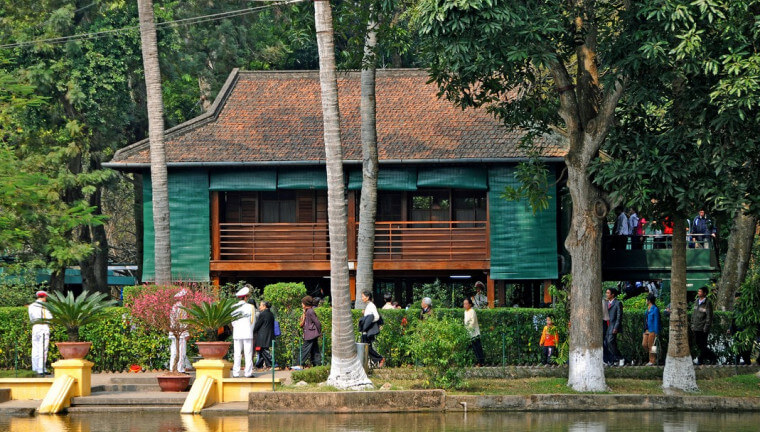 nhà sàn
nhà …àn
c
t
y
s
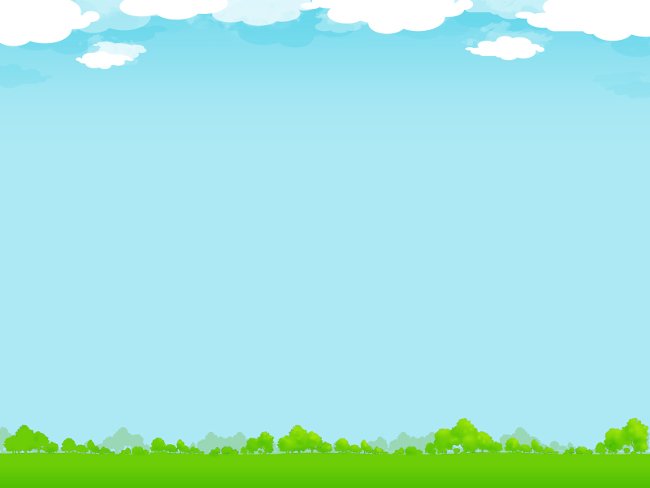 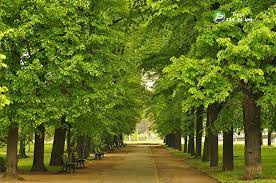 cây xanh
cây …anh
o
x
m
e
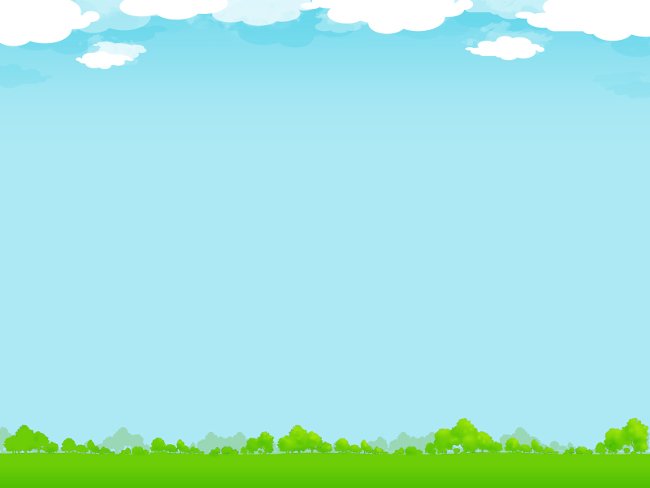 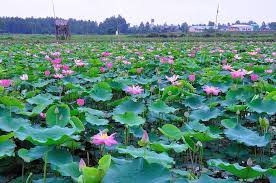 ao sen
ao …en
a
v
s
k
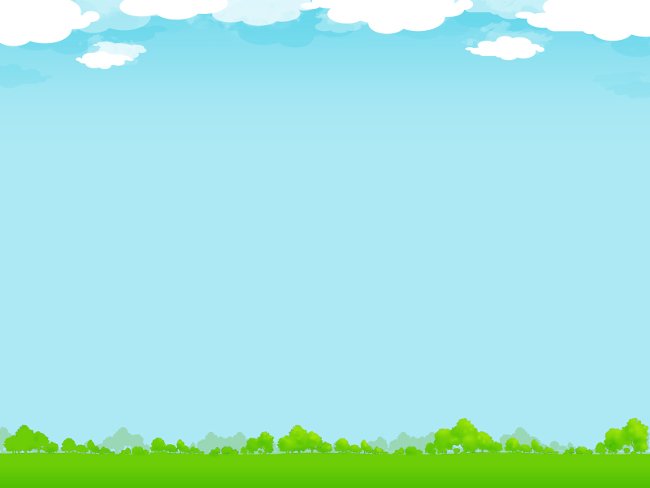 3. Kết thúc:
Cô và trẻ vận động theo bài hát “Tre ngà bên lăng Bác”